CS440/ECE448 Lecture 18:Hidden Markov Models
Mark Hasegawa-Johnson, 3/2020
Including slides by Svetlana Lazebnik
CC-BY 3.0
You may remix or redistribute if you cite the source.
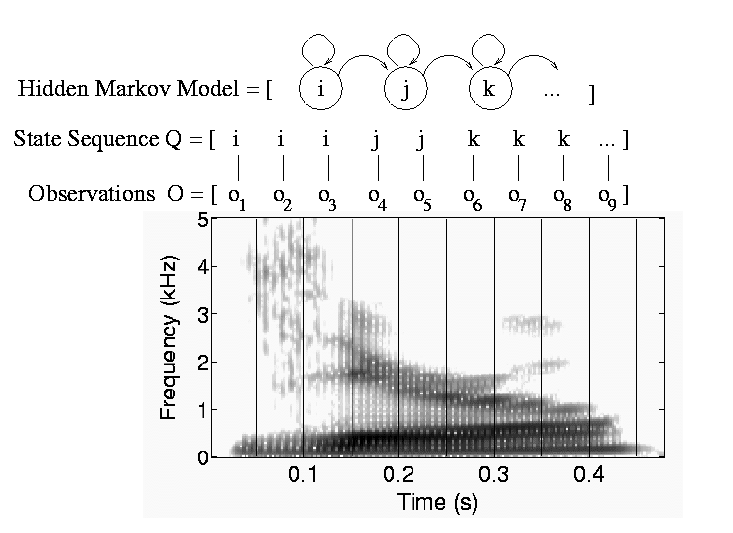 Probabilistic reasoning over time
So far, we’ve mostly dealt with episodic environments
Exceptions: games with multiple moves, planning
In particular, the Bayesian networks we’ve seen so far describe static situations
Each random variable gets a single fixed value in a single problem instance
Now we consider the problem of describing probabilistic environments that evolve over time
Examples: robot localization, human activity detection, tracking, speech recognition, machine translation,
Hidden Markov Models
At each time slice t, the state of the world is described by an unobservable variable Xt and an observable evidence variable Et
Transition model: distribution over the current state given the whole past history:P(Xt | X0, …, Xt-1) = P(Xt | X0:t-1) 
Observation model: P(Et | X0:t, E1:t-1)
…
X2
Xt-1
Xt
X0
X1
E2
Et-1
Et
E1
Hidden Markov Models
Markov assumption (first order)
The current state is conditionally independent of all the other states given the state in the previous time step
What does P(Xt | X0:t-1) simplify to?
	P(Xt | X0:t-1) = P(Xt | Xt-1) 
Markov assumption for observations
The evidence at time t depends only on the state at time t
What does P(Et | X0:t, E1:t-1)  simplify to?
	 P(Et | X0:t, E1:t-1)  = P(Et | Xt)
…
X2
Xt-1
Xt
X0
X1
E2
Et-1
Et
E1
Example Scenario: UmbrellaWorldCharacters from the novel Hammered by Elizabeth Bear,Scenario from chapter 15 of Russell & Norvig
Elspeth Dunsany is an AI researcher at the Canadian company Unitek.
Richard Feynman is an AI, named after the famous physicist, whose personality he resembles.
To keep him from escaping, Richard’s workstation is not connected to the internet.  He knows about rain but has never seen it.
He has noticed, however, that Elspeth sometimes brings an umbrella to work.  He correctly infers that she is more likely to carry an umbrella on days when it rains.
Example Scenario: UmbrellaWorldCharacters from the novel Hammered by Elizabeth Bear,Scenario from chapter 15 of Russell & Norvig
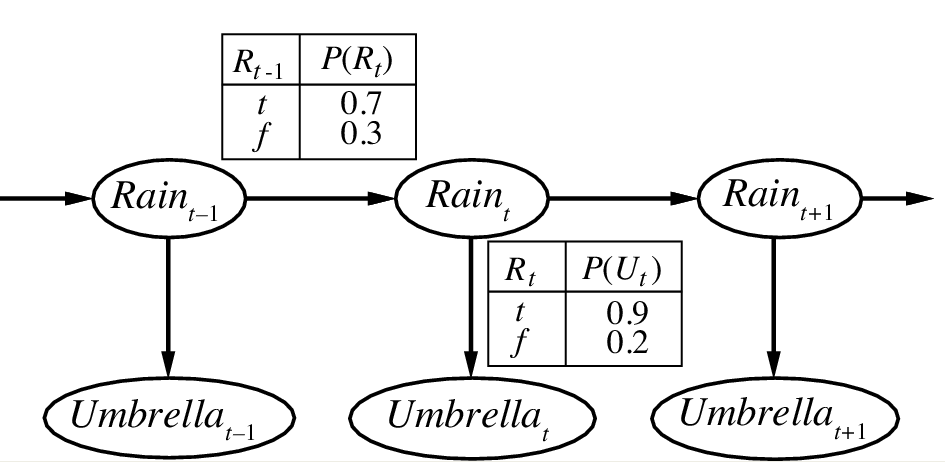 state
observation
[Speaker Notes: The example is described in Section 15.1.1]
Example Scenario: UmbrellaWorldCharacters from the novel Hammered by Elizabeth Bear,Scenario from chapter 15 of Russell & Norvig
Transition model
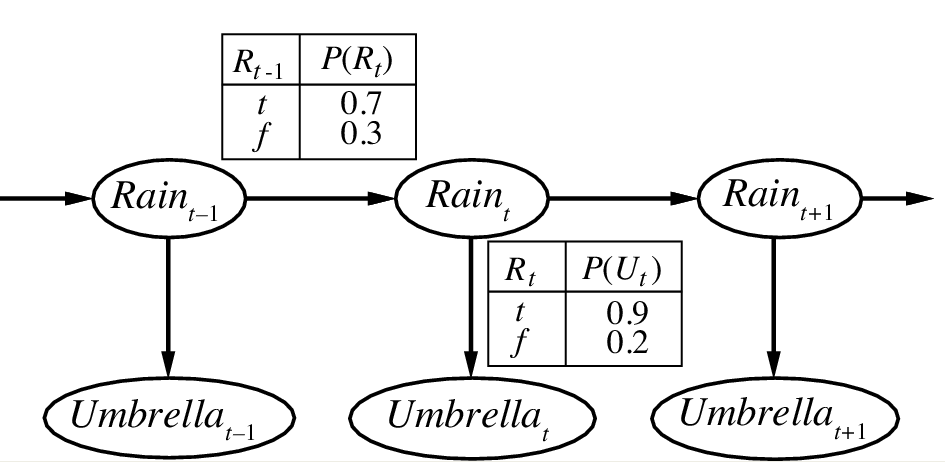 state
observation
Observation model
[Speaker Notes: The example is described in Section 15.1.1]
HMM as a Bayes Net
Transition model
This slide shows an HMM as a Bayes Net.  You should remember the graph semantics of a Bayes net:
Nodes are random variables.
Edges denote stochastic dependence.
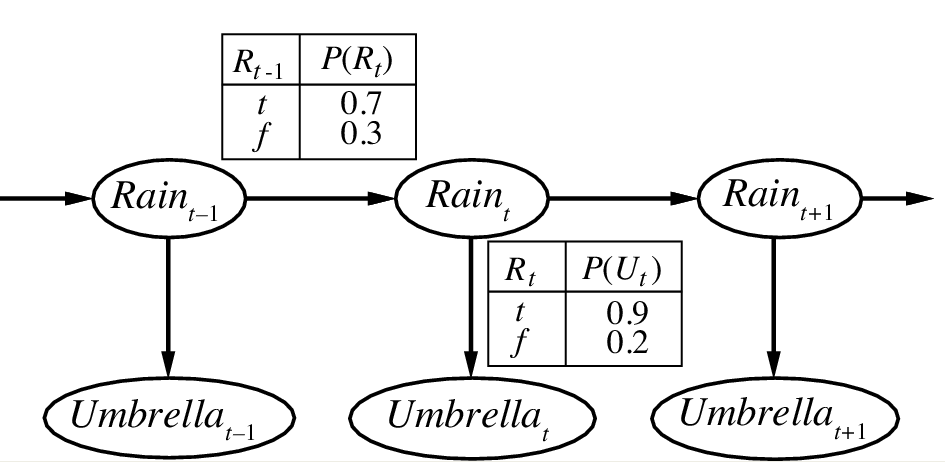 state
observation
Observation model
[Speaker Notes: The example is described in Section 15.1.1]
HMM as a Finite State Machine
U=T: 0.9
U=F: 0.1
This slide shows exactly the same HMM, viewed in a totally different way.  Here, we show it as a finite state machine:
Nodes denote states.
Edges denote possible transitions between the states.
Observation probabilities must be written using little table thingies, hanging from each state.
0.3
0.7
R=T
R=F
U=T: 0.2
U=F: 0.8
0.7
0.3
Transition probabilities
Observation probabilities
[Speaker Notes: The example is described in Section 15.1.1]
Bayes Net vs. Finite State Machine
Finite State Machine:
Lists the different possible states that the world can be in, at one particular time.
Evolution over time is not shown.
Bayes Net:
Lists the different time slices.
The various possible settings of the state variable are not shown.
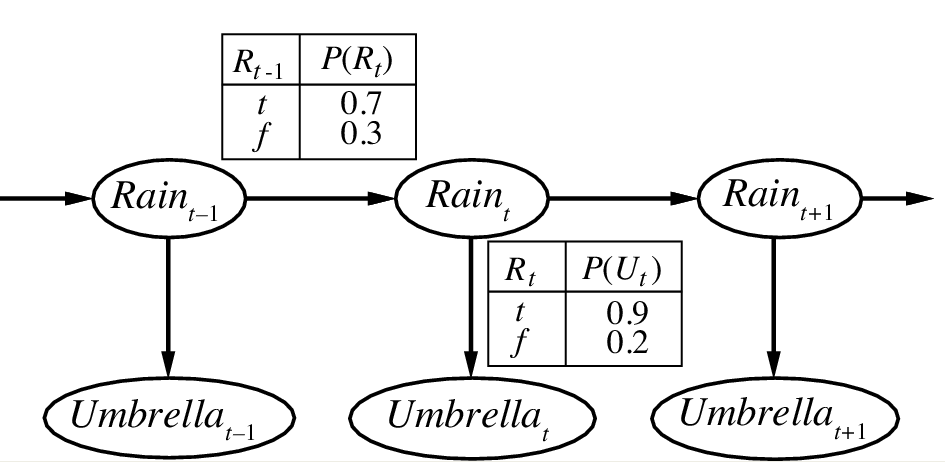 0.3
0.7
R=T
R=F
0.7
0.3
Applications of HMMs
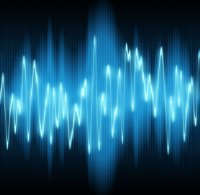 Speech recognition HMMs:
Observations are acoustic signals (continuous valued)
States are specific positions in specific words (so, tens of thousands)

Machine translation HMMs:
Observations are words (tens of thousands)
States are translation options

Robot tracking:
Observations are range readings (continuous)
States are positions on a map (continuous)
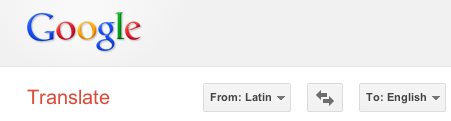 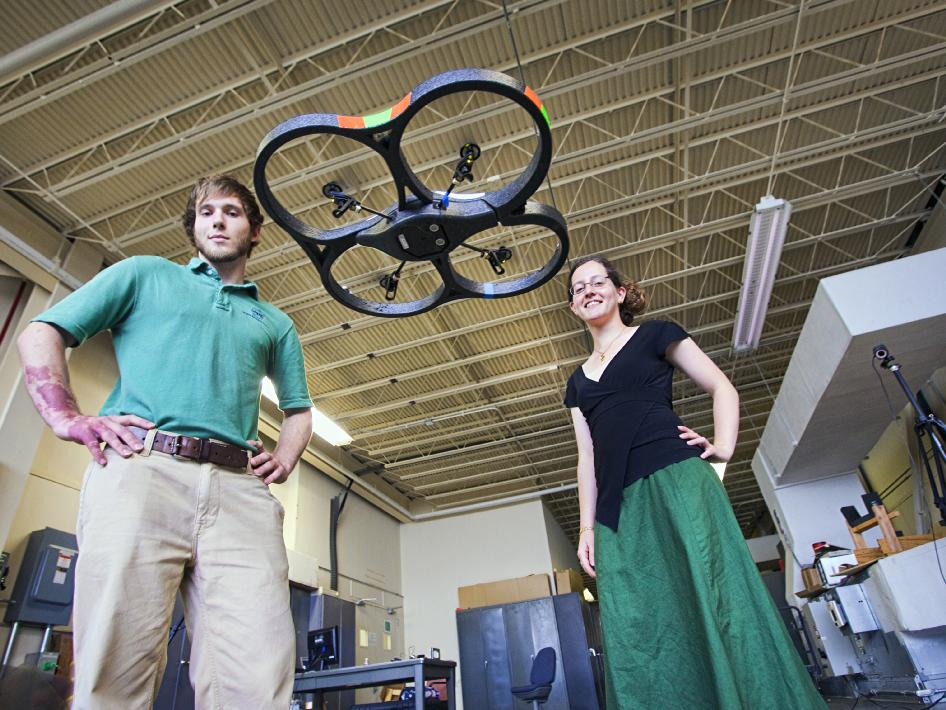 Source: Tamara Berg
[Speaker Notes: HMMs are used all over the place. They’re used for speech recognition in HMMs. Here observations are acoustic signals, states are phonemes in words. HMMs are used for machine translation where observations are words and states are translation options (ie what word in german should we translate this word in english to?) in robot tracking hmm’s are used to localize where the robot is located in space. Here observations are range readings and states are positions on a map. We’ll see some of these examples in a little more depth later.]
Example: Speech Recognition
Acoustic wave form
Sampled at 16KHz, quantized to 8-12 bits
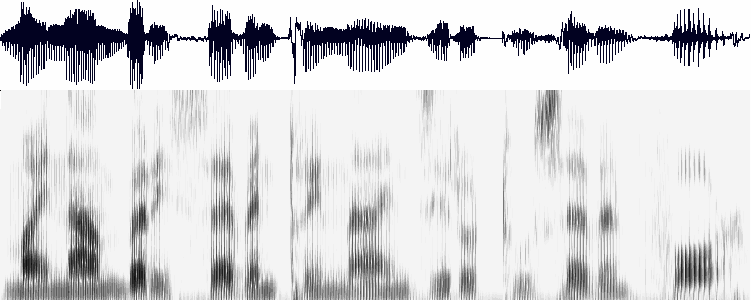 Fast Fourier Transform (FFT), once per 10ms, computes a ”picture” whose axes are time and frequency
Frequency
Time
FFT of one frame (10ms)
is the HMM observation, once per 10ms
Observation = compressed version of the log magnitude FFT, from one 10ms frame
Example: Speech Recognition
Finite State Machine model of the word “Beth”
0.05
0.1
0.5
0.2
SIL
b
θ
ɛ
SIL
0.95
0.5
1.0
0.9
0.8
The Joint Distribution
Transition model: P(Xt | X0:t-1) = P(Xt | Xt-1) 
Observation model: P(Et | X0:t, E1:t-1)  = P(Et | Xt) 
How do we compute the full joint probability table 		P(X0:t, E1:t)?
…
X2
Xt-1
Xt
X0
X1
E2
Et-1
Et
E1
HMM inference tasks
Filtering: what is the distribution over the current state Xt given all the evidence so far, E1:t ?   (example: is it currently raining?)
Query variable
…
…
Xk
Xt-1
Xt
X0
X1
Ek
Et-1
Et
E1
Evidence variables
HMM inference tasks
Filtering: what is the distribution over the current state Xt given all the evidence so far, E1:t ?
Smoothing: what is the distribution of some state Xk (k<t) given the entire observation sequence E1:t?   (example: did it rain on Sunday?)
Query variable
…
…
Xk
Xt-1
Xt
X0
X1
Ek
Et-1
Et
E1
HMM inference tasks
Filtering: what is the distribution over the current state Xt given all the evidence so far, E1:t ?
Smoothing: what is the distribution of some state Xk (k<t) given the entire observation sequence E1:t?
Evaluation: compute the probability of a given observation sequence E1:t  (example: is Richard using the right model?)
Query:
Is this the right model for these data?
…
…
Xk
Xt-1
Xt
X0
X1
Ek
Et-1
Et
E1
HMM inference tasks
Filtering: what is the distribution over the current state Xt given all the evidence so far, E1:t
Smoothing: what is the distribution of some state Xk (k<t) given the entire observation sequence E1:t?
Evaluation: compute the probability of a given observation sequence E1:t
Decoding: what is the most likely state sequence X0:t given the observation sequence E1:t?  (example: what’s the weather every day?)
Query variables: all of them
…
…
Xk
Xt-1
Xt
X0
X1
Ek
Et-1
Et
E1
HMM Learning and Inference
Inference tasks
Filtering: what is the distribution over the current state Xt given all the evidence so far, E1:t
Smoothing: what is the distribution of some state Xk (k<t) given the entire observation sequence E1:t?
Evaluation: compute the probability of a given observation sequence E1:t
Decoding: what is the most likely state sequence X0:t given the observation sequence E1:t?
Learning
Given a training sample of sequences, learn the model parameters (transition and emission probabilities)
Filtering and Decoding in UmbrellaWorld
Transition model
R0
R1
R2
state
observation
U1
U2
Transition probabilities
Observation probabilities
[Speaker Notes: The example is described in Section 15.1.1]
Bayes Net Inference for HMMs
…
R2
Rt-1
Rt
R0
R1
U2
Ut-1
Ut
U1
Filtering and Decoding in UmbrellaWorld
Transition model
R0
R1
R2
state
observation
U1
U2
Transition probabilities
Observation probabilities
[Speaker Notes: The example is described in Section 15.1.1]
Filtering and Decoding in UmbrellaWorld
Transition model
R0
R1
R2
state
observation
U1
U2
Transition probabilities
Observation probabilities
[Speaker Notes: The example is described in Section 15.1.1]
Filtering and Decoding in UmbrellaWorld
Transition model
R0
R1
R2
state
observation
U1
U2
Transition probabilities
Observation probabilities
[Speaker Notes: The example is described in Section 15.1.1]
Filtering and Decoding in UmbrellaWorld
Transition model
R0
R1
R2
state
observation
U1
U2
Transition probabilities
Observation probabilities
[Speaker Notes: The example is described in Section 15.1.1]
Filtering and Decoding in UmbrellaWorld
Better Algorithms for HMM Inference